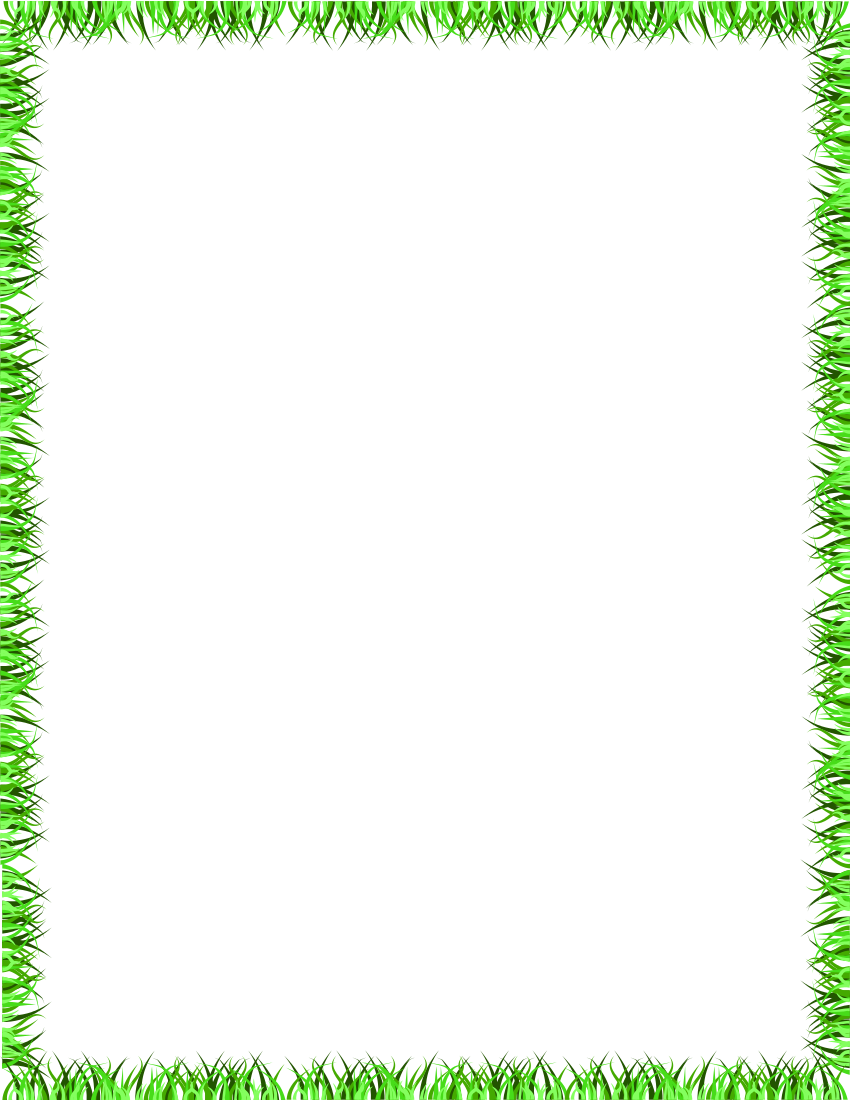 Муниципальное автономное дошкольное образовательное учреждение – 
детский сад комбинированного вида «Колосок» 
Новосибирский район, р.п.Краснообск
Тема: Знаменитые люди Краснообска
Корчикова Н. В.
воспитатель высшей
 квалификационной категории
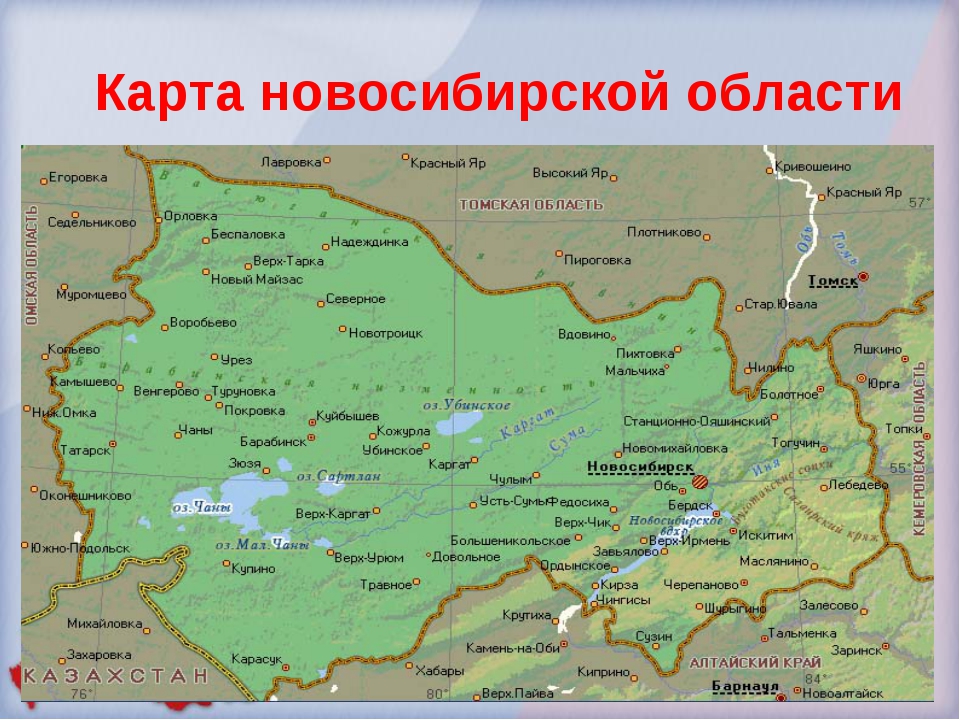 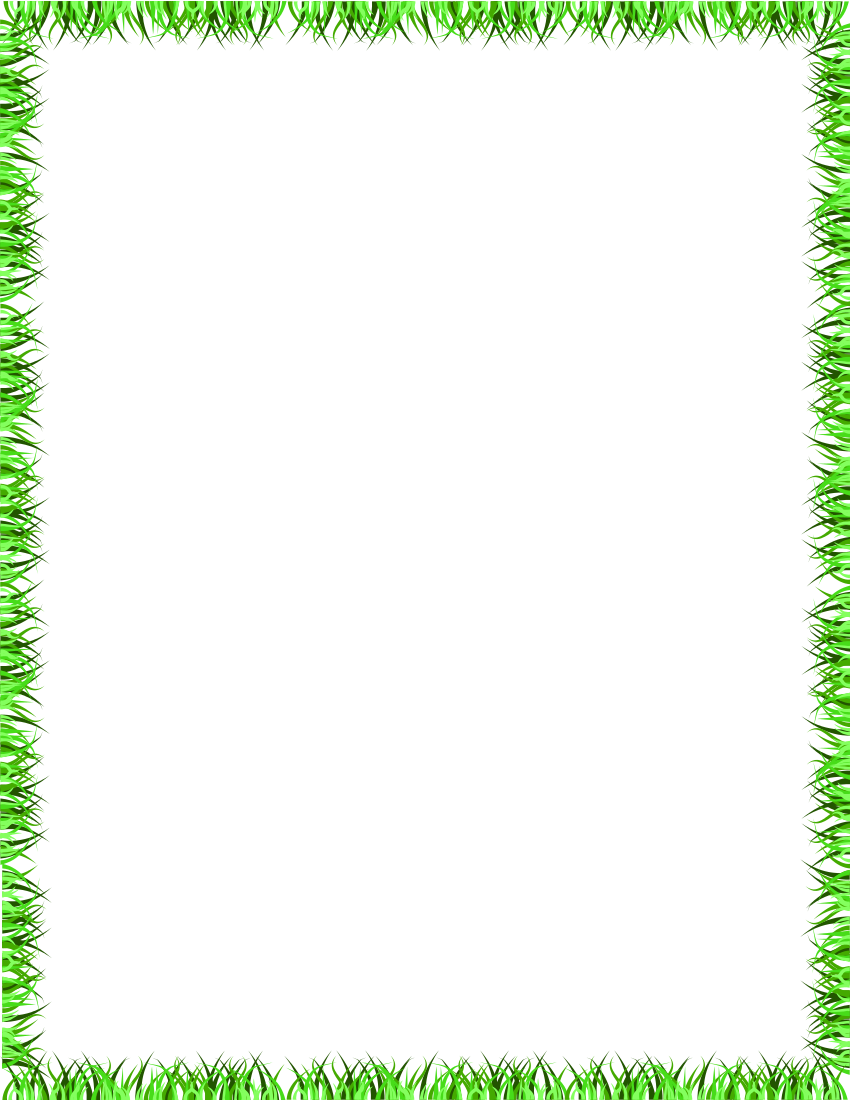 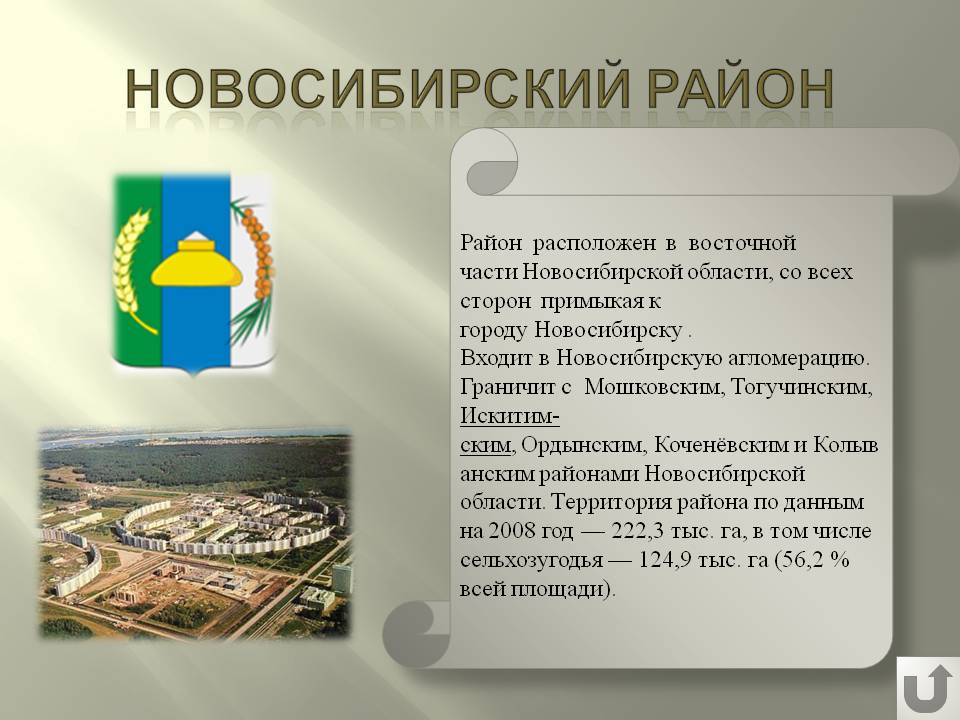 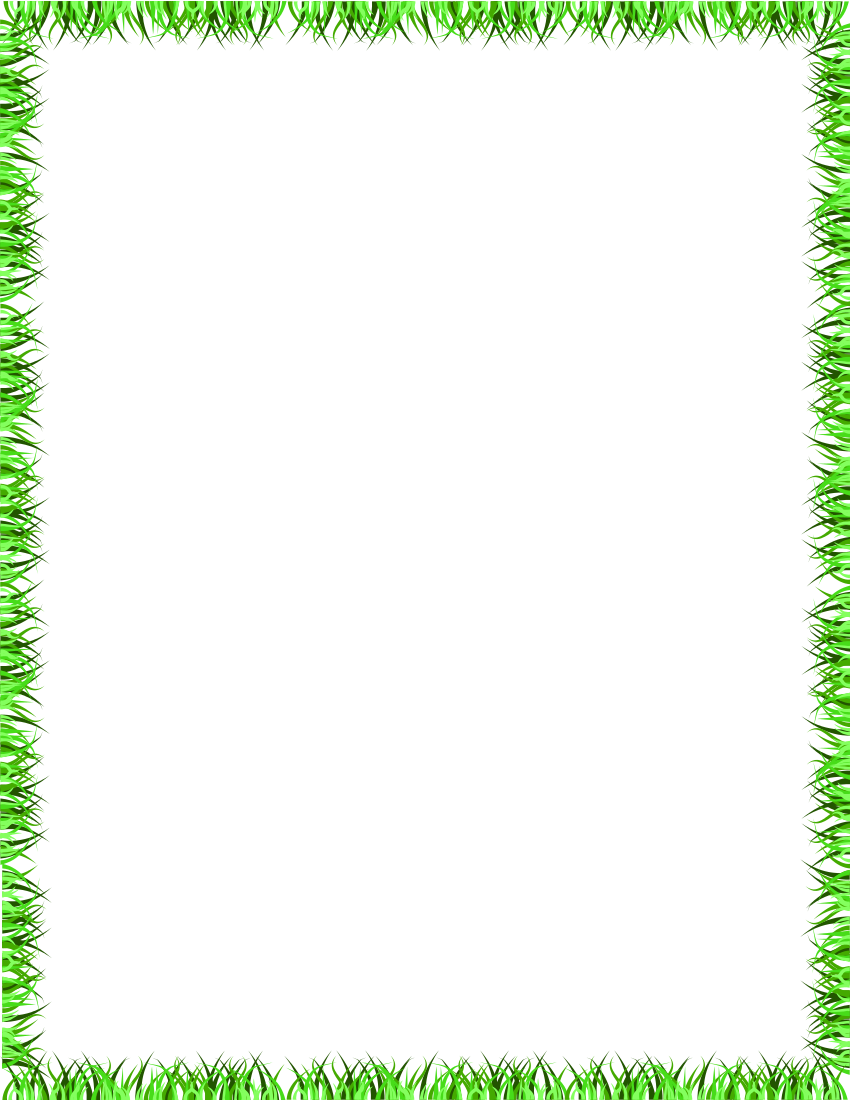 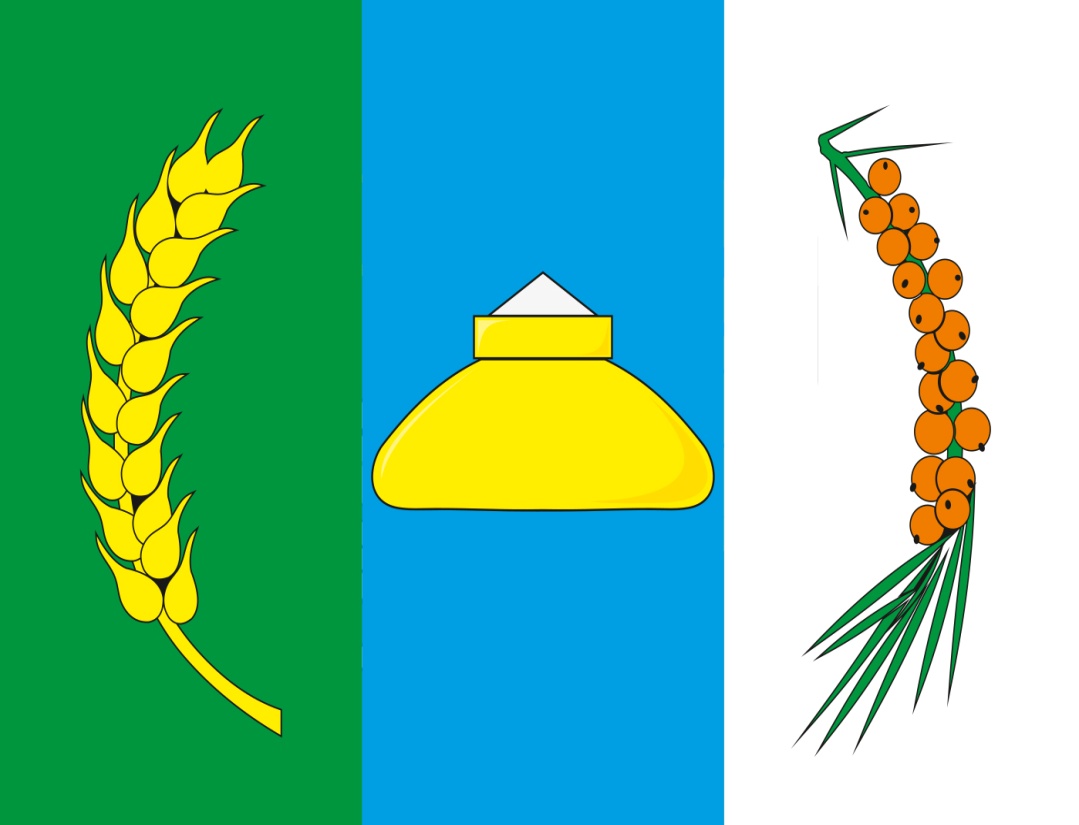 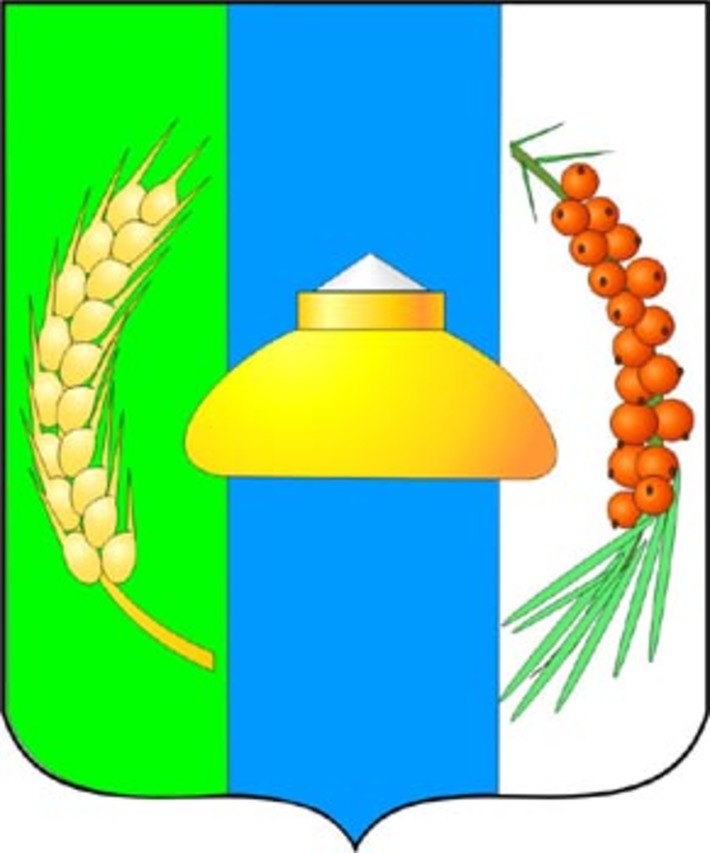 Герб Новосибирского района
Флаг Новосибирского района
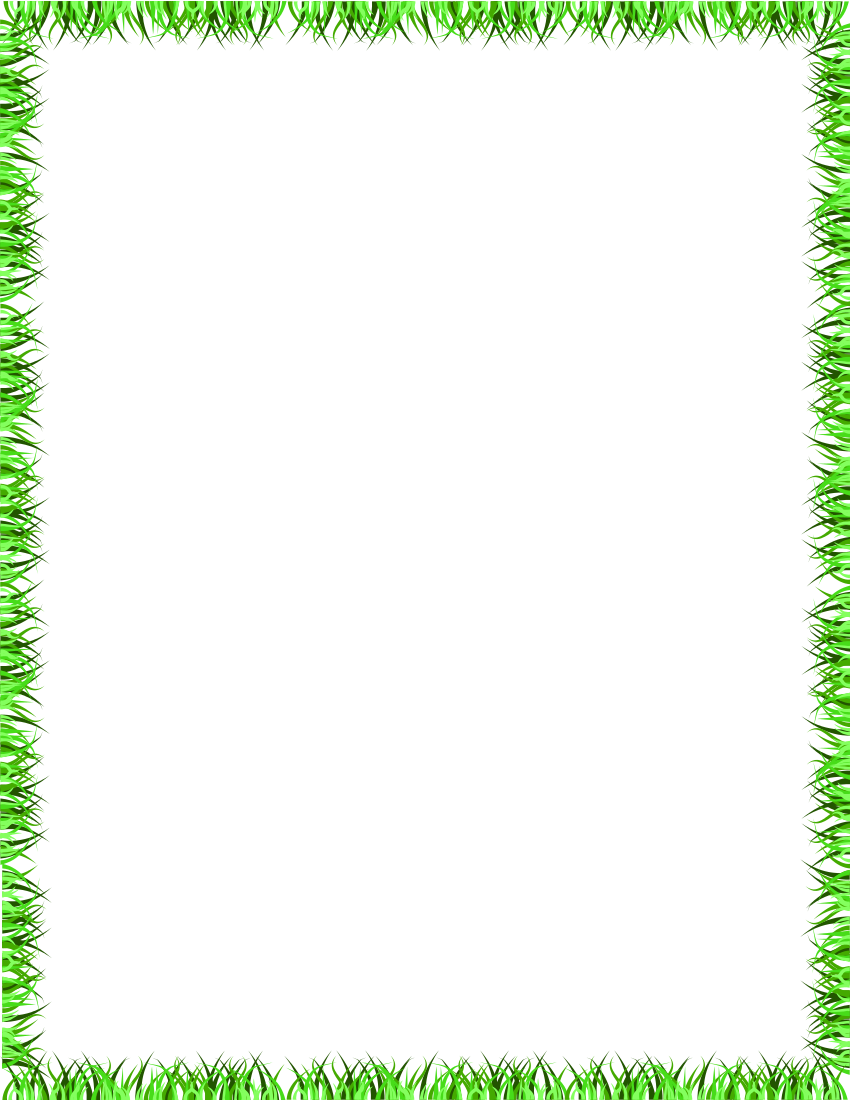 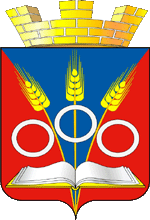 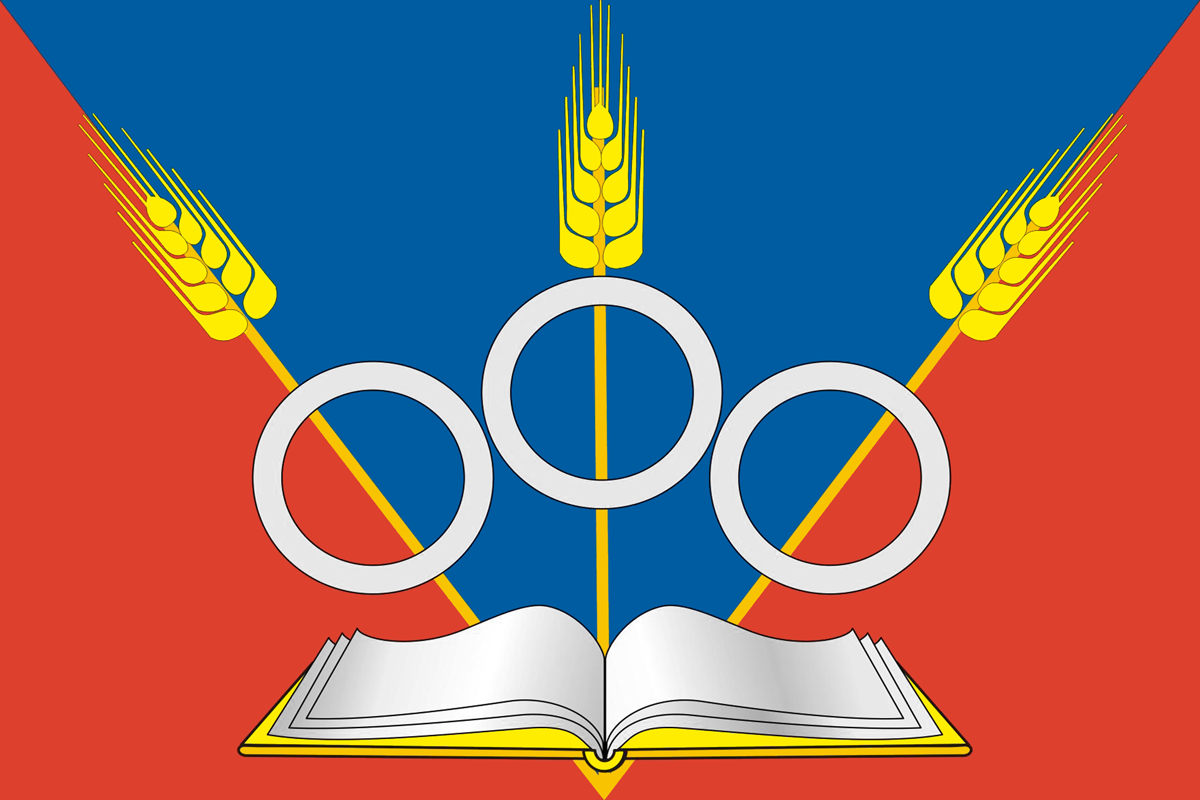 Флаг Краснообска
Герб Краснообска
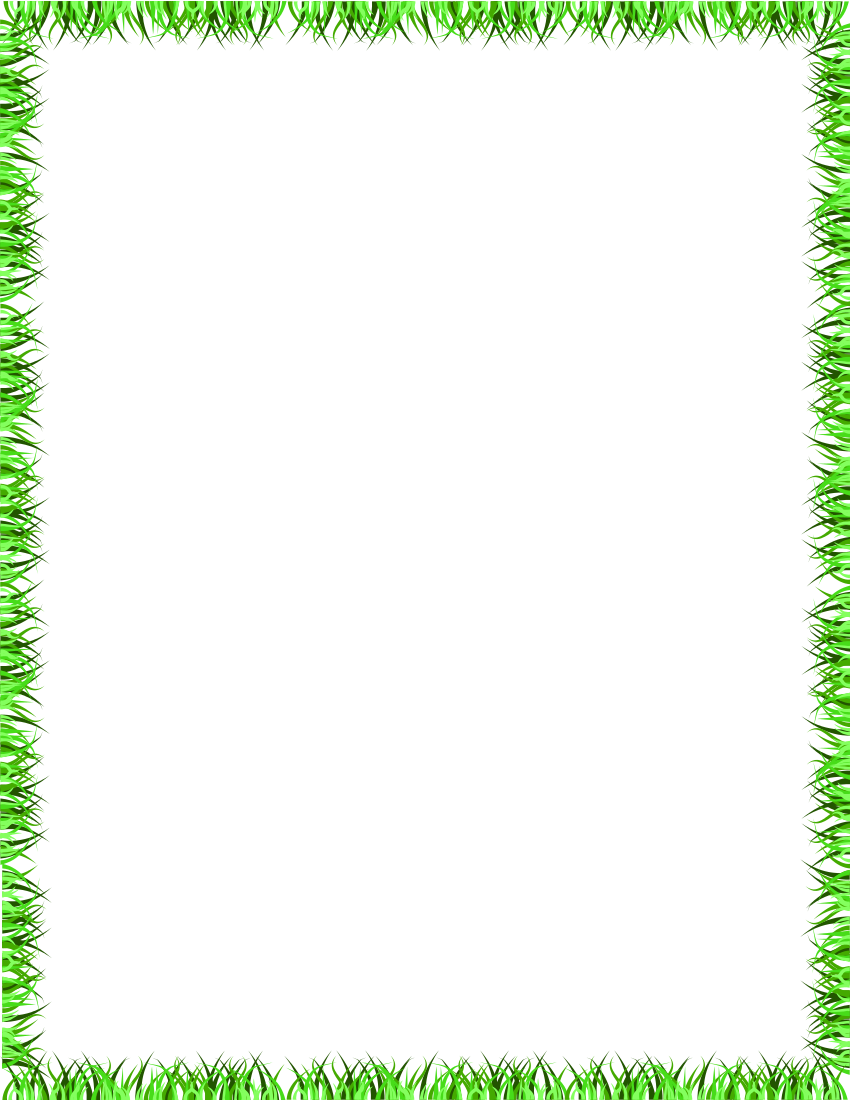 Синягин Ираклий Иванович 
профессор, академик Всесоюзной академии сельскохозяйственных 
наук им.Ленина. 
 Академик И.И. Синягин крупный ученый в области агрохимии и почвоведения, им опубликовано более 400 научных работ, многие из которых переведены на иностранные языки.Он участник Великой Отечественной войны, награжден многими орденами и медалями, в т.ч. и зарубежными.
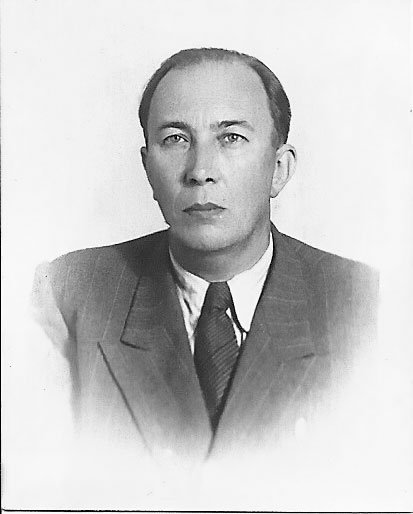 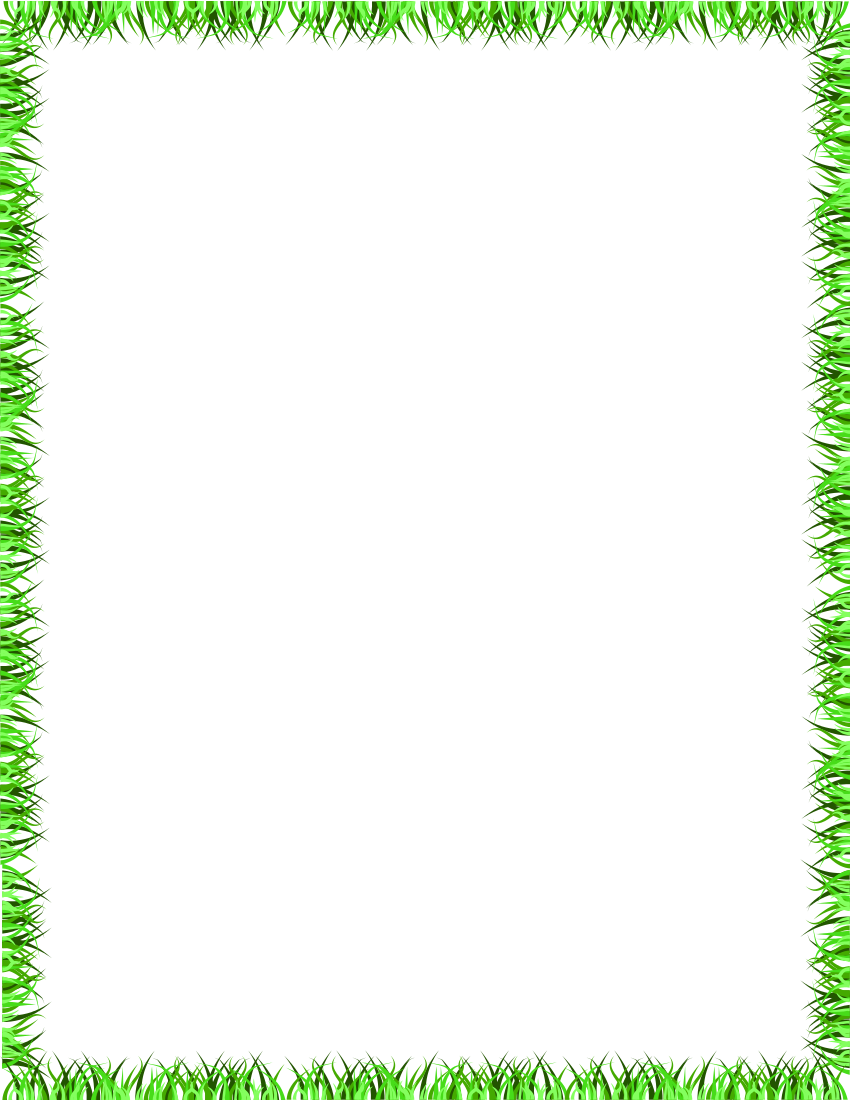 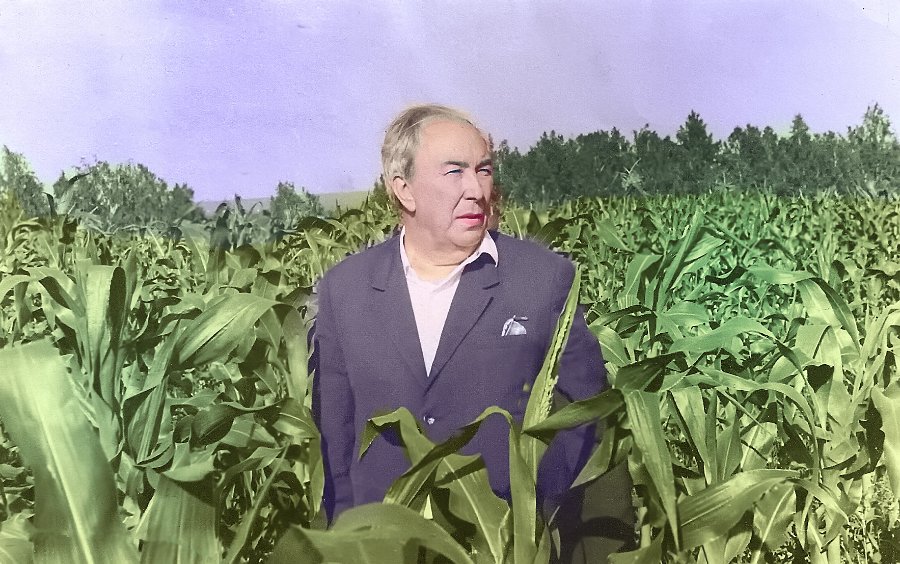 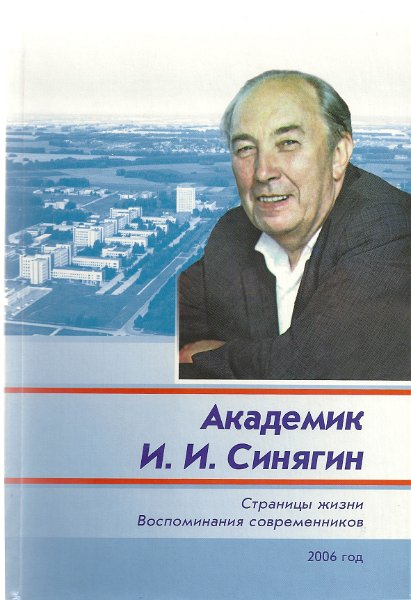 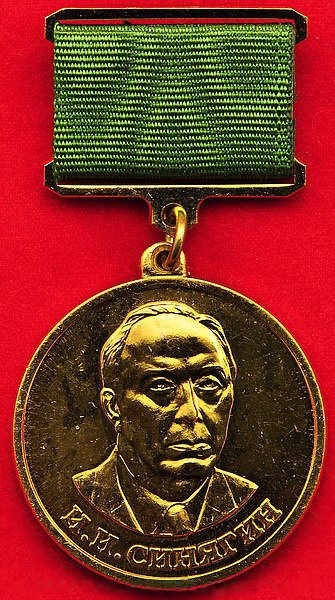 Медаль имени И.И.Синягина, вручаемая за достижения в развитии сельскохозяйственной науки в Сибири.
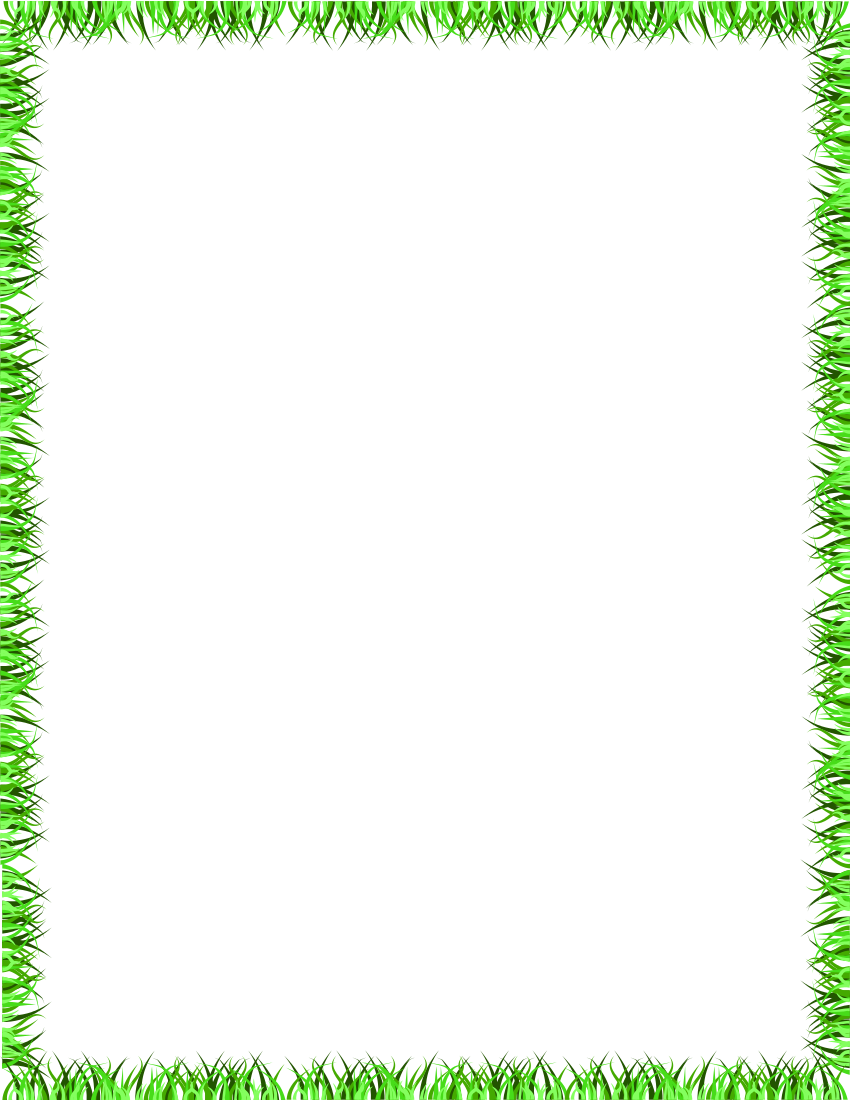 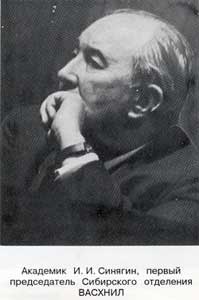 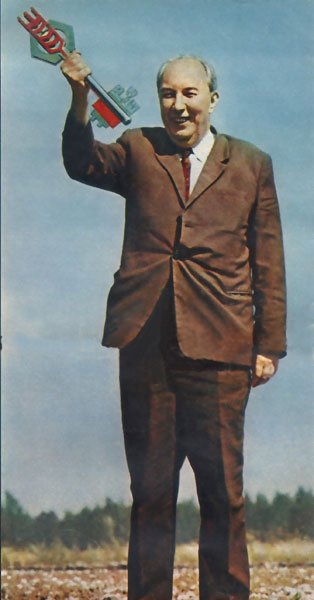 И.И.Синягин держит ключ от СО ВАСХНИЛ
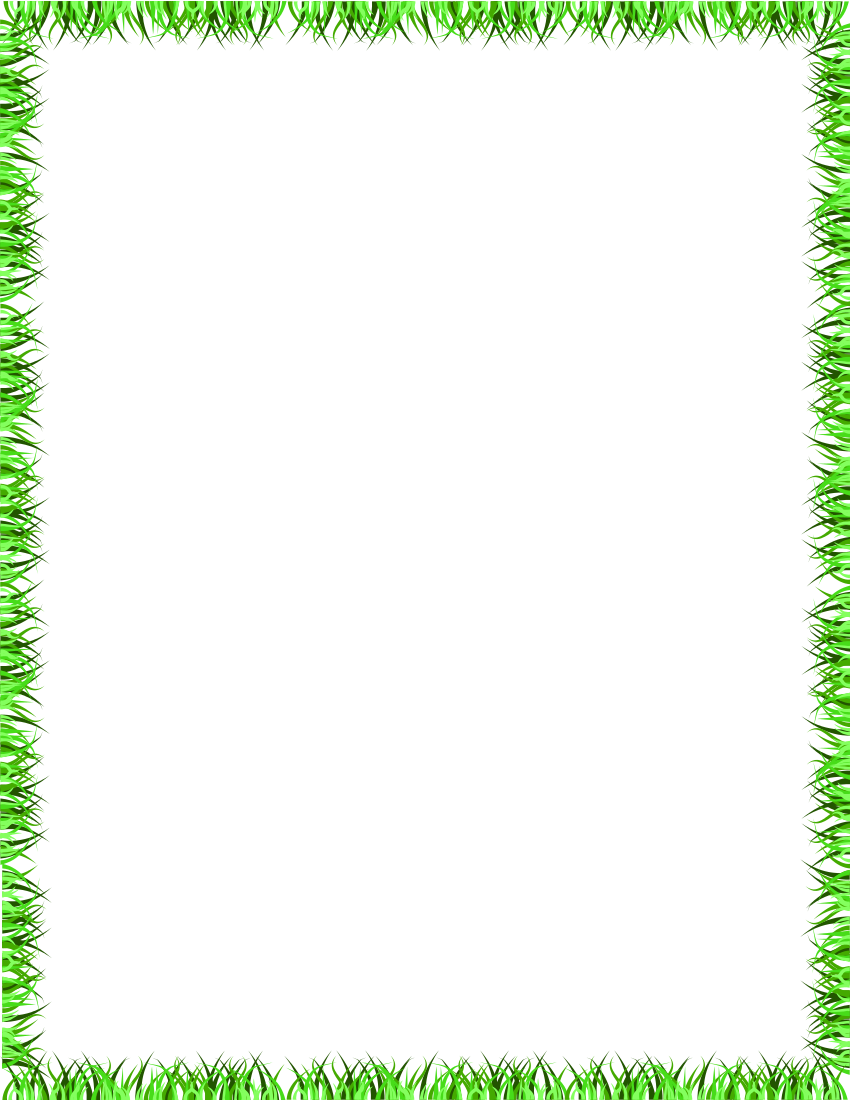 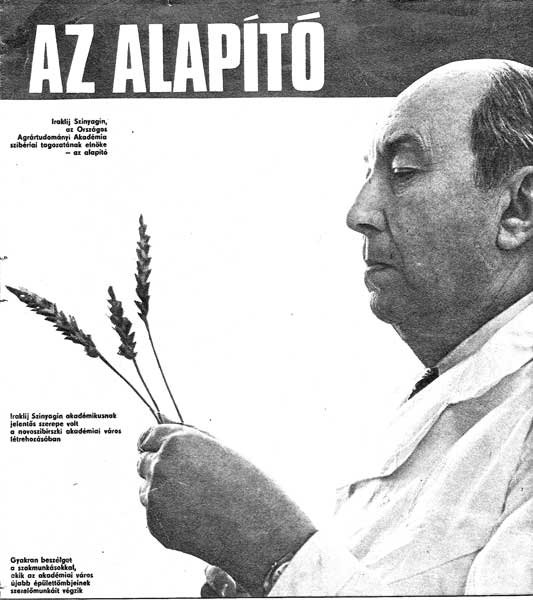 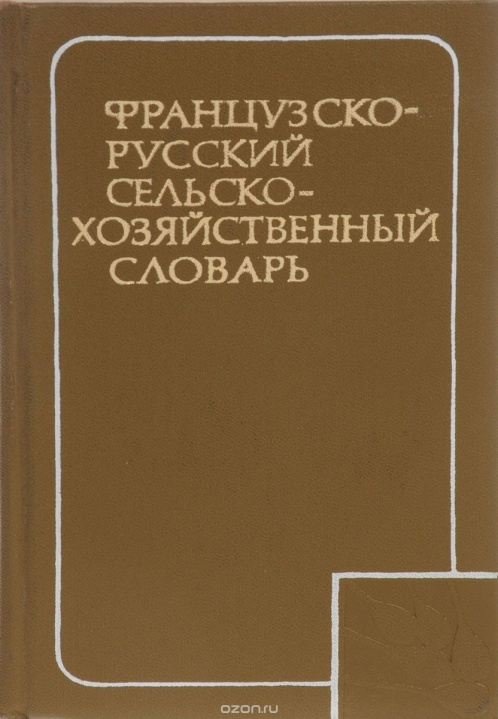 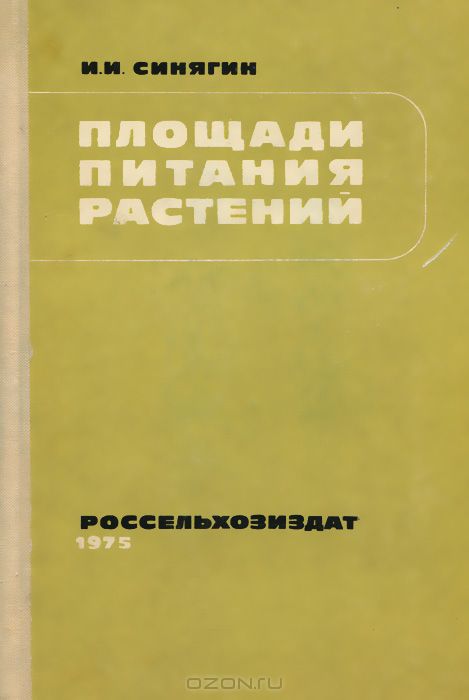 Фото из журнала «Faklya». Издание АПН на венгерском языке
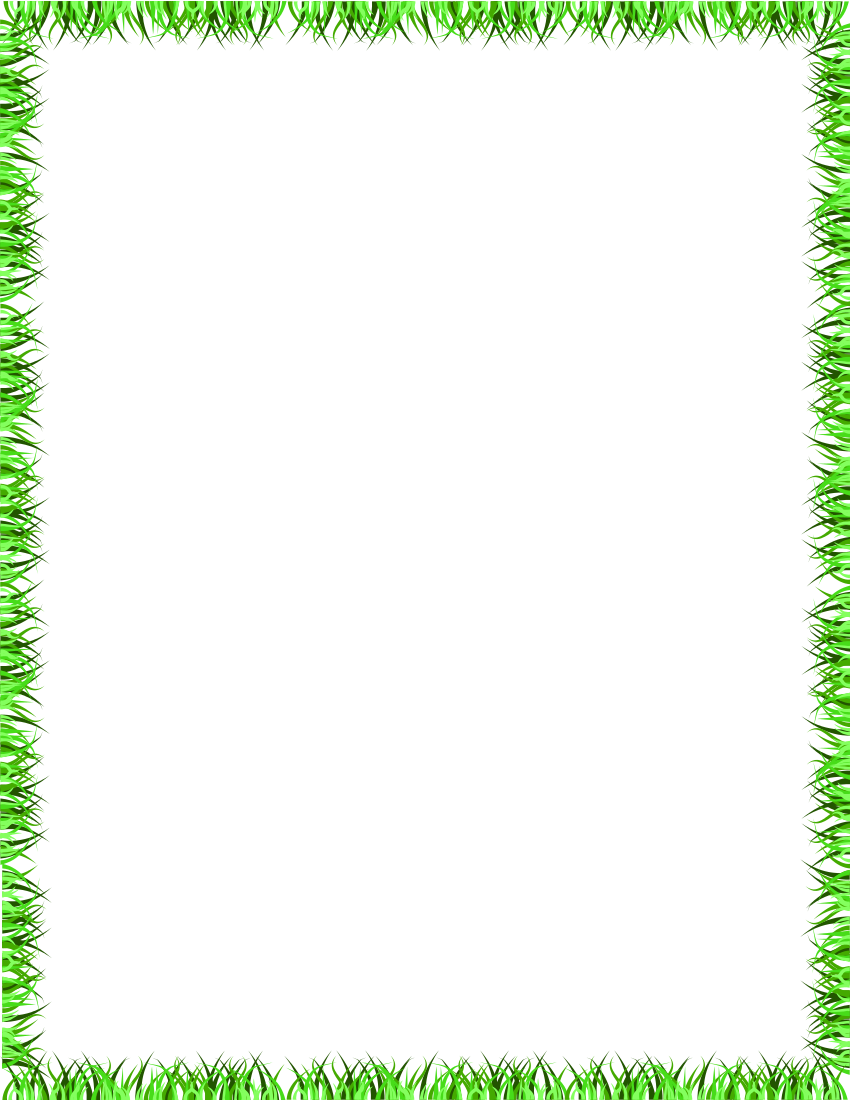 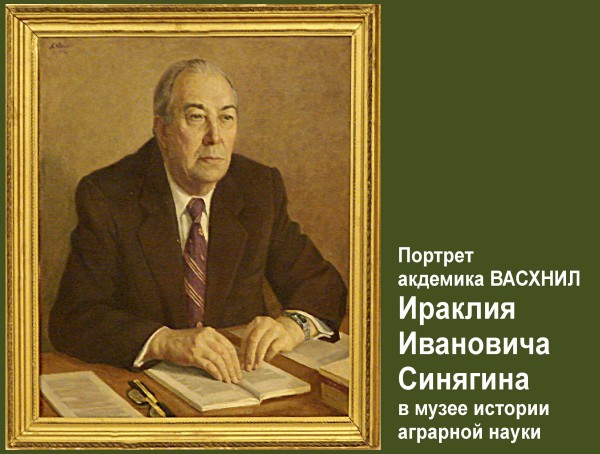 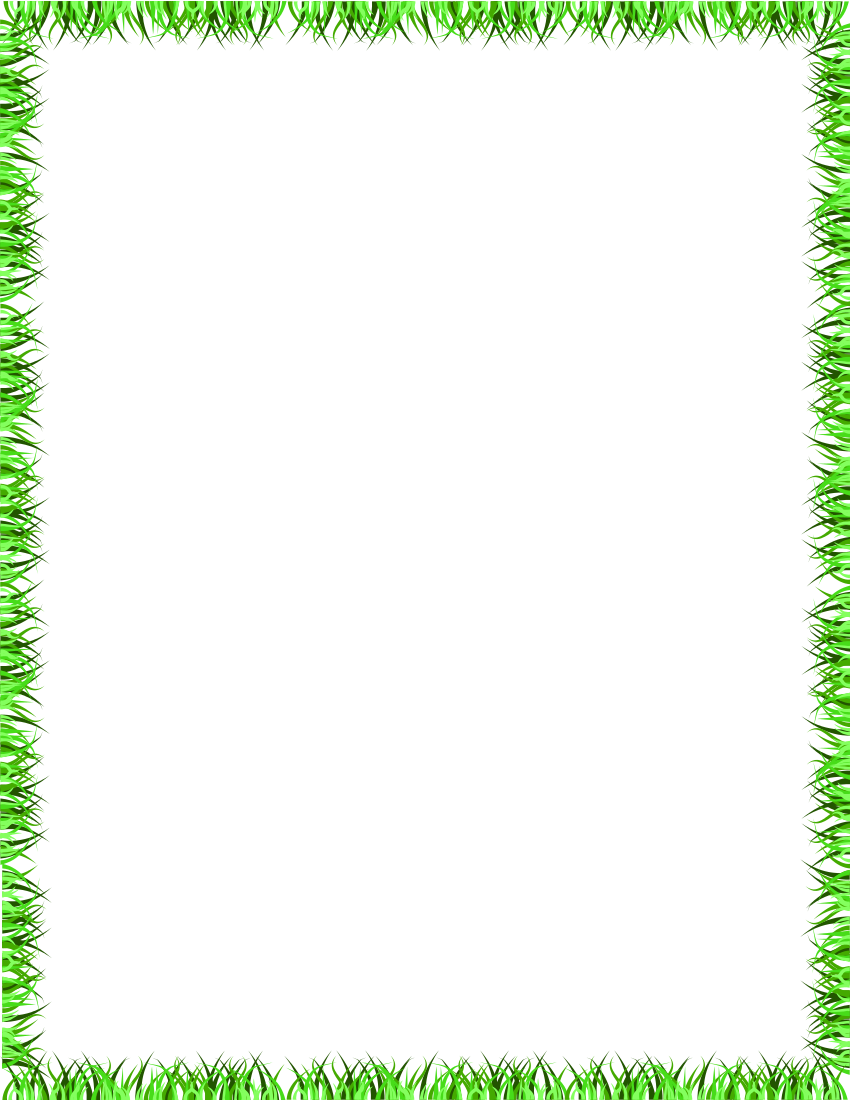 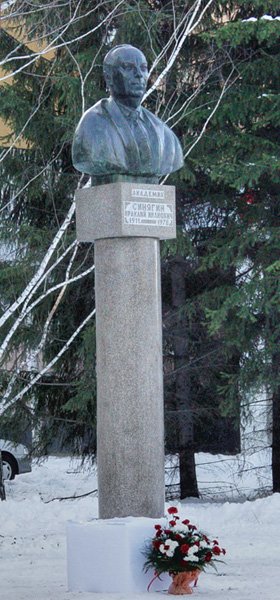